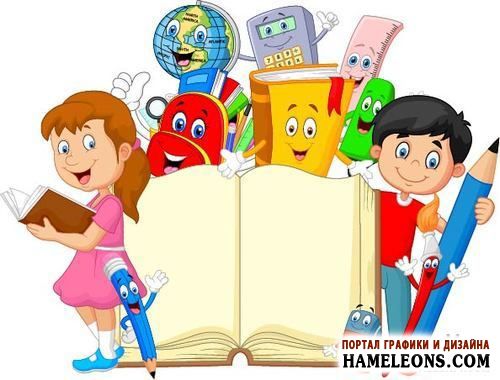 Літературне читання
Розділ 1. До школи, до книги, до друзів душа поривається знов!
Урок 13
Підсумок
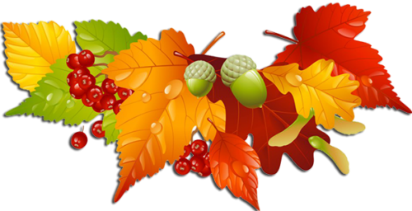 Перевіряю свої досягнення. Підсумок за темою.
Налаштування на урок
Лиш дзвінок на урок продзвенить,
Стане кожний серйозним в ту мить.
Бо роботи багато у нас,
І дружно працює наш клас.
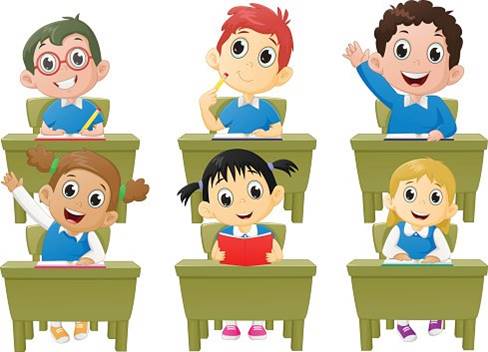 Вправа «Очікування»
Вибери світлину з птахом, який передає твої очікування від уроку.
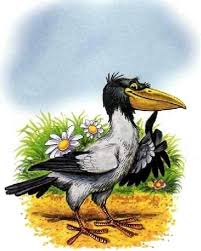 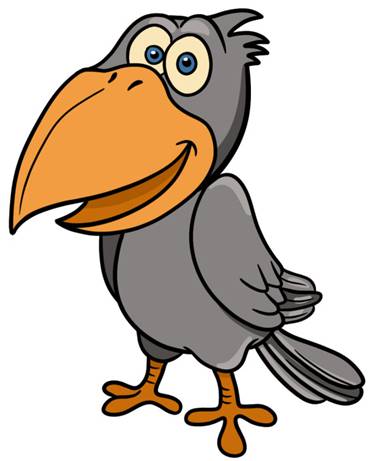 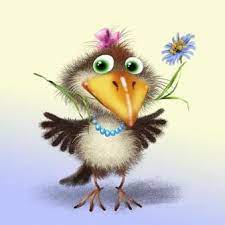 Урок буде швидким
Урок буде цікавим
Урок буде нудним
Гра «Сонечко»
Утвори і прочитай склади за стрілочками
др
У
А
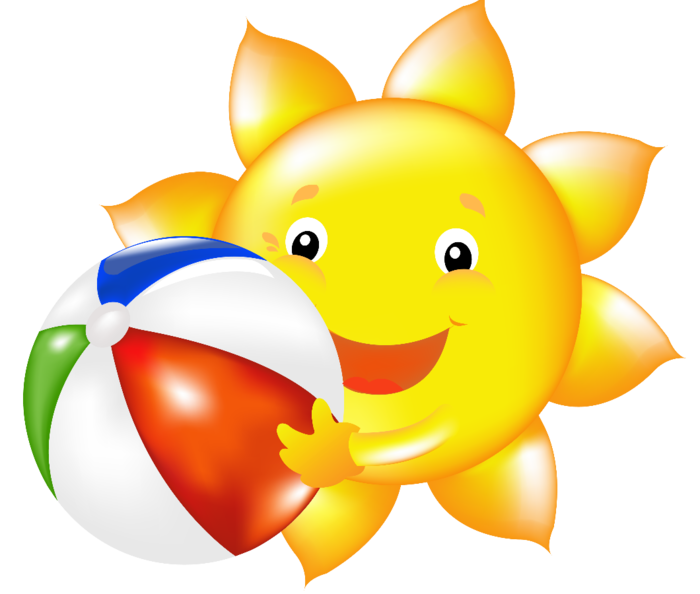 Ю
О
І
Е
Я
И
Гра «Сонечко»
СКР
Утвори і прочитай склади за стрілочками
О
А
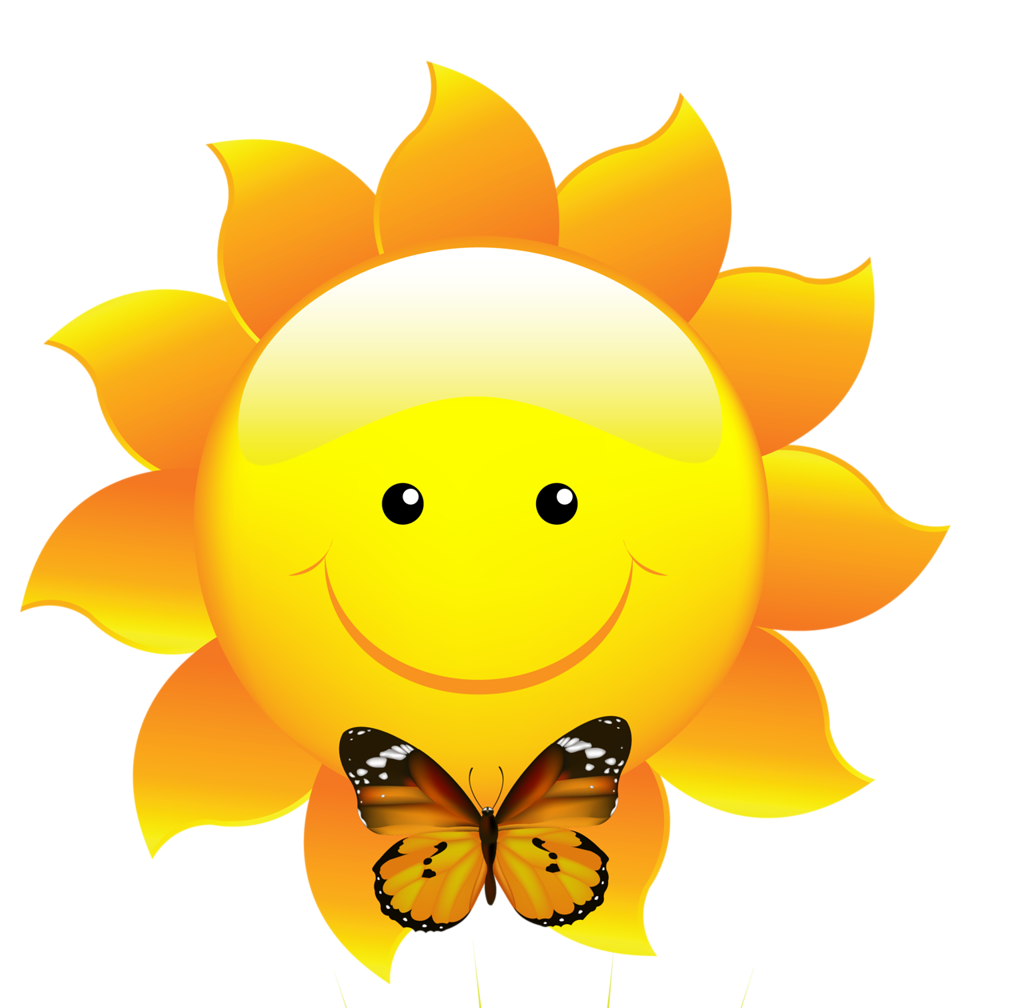 У
Я
Ю
Е
І
Є
Повідомлення теми уроку
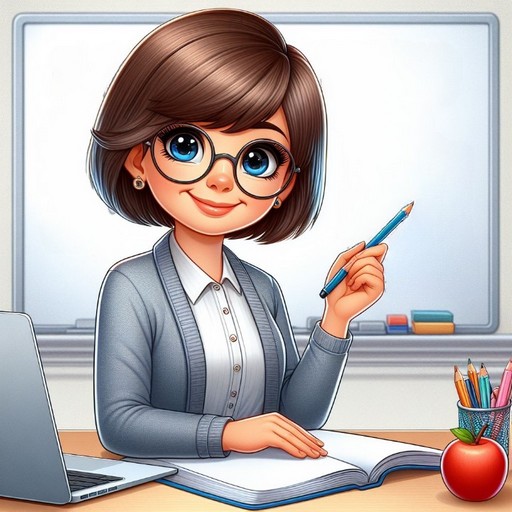 Сьогодні на уроці читання ми перевіримо свої знання і вміння з теми «До школи, до книги, до друзів душа поривається знов!»
Будемо вдосконалювати навички читання творів, вчитися працювати з книжкою, знаходити в ній відповіді на запитання; розвивати фантазію і уяву.
Перевіряю свої досягнення. Знаю…
Які теми розкривають твори розділу?
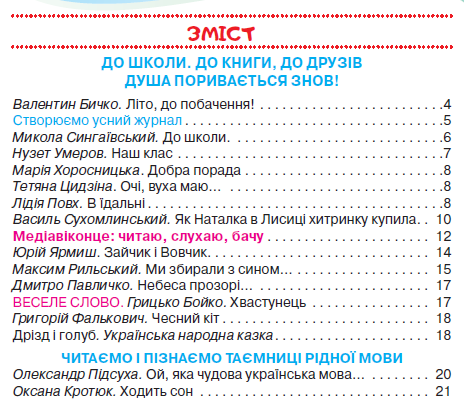 За що діти вдячні літу і з яким почуттям школярі вітають рідну школу.
Наш клас – одна міцна сім’я
Історії зі шкільного життя
Хитрощі не люблять совісті
Потрібно учиться – завжди пригодиться
Осінь – золотокоса красуня
Жартівливі вірші
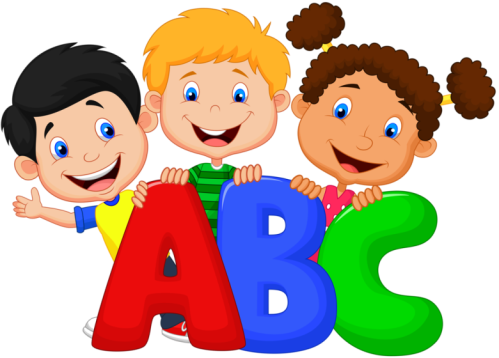 Добре того вчити, хто хоче знати
Підручник.
Сторінка
19
Перевіряю свої досягнення. 
Розумію, можу пояснити …
Чому Наталка вирішила повернути хитринку?
Звідки ти можеш добути інформацію?
Який настрій передано у вірші «Літо, до побачення!»?
У чому смисл поради «Усе встигає той зробити, хто уміє час цінити»?
Настрій радості від чудових літніх канікул і  задоволення від повернення до навчання, зустрічі з  однокласниками, вчителями в школі.
Якщо планувати свій день і жити за складеним розпорядком, то встигаєш навчатися, відпочивати, займатися улюбленою справою.
Наталка вирішила, що краще жити по совісті, ніж в соромі від своєї брехні.
Книжки, родина, інтернет, картини, мапи,
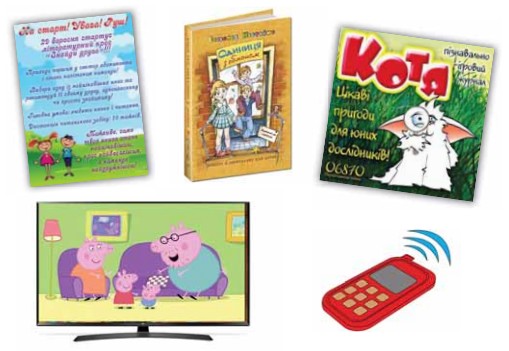 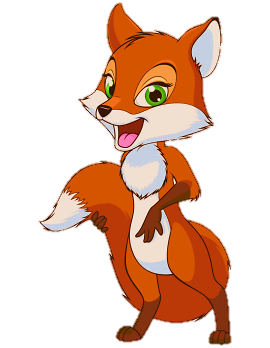 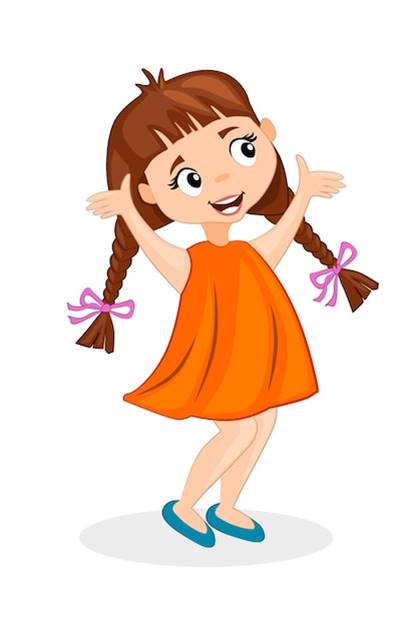 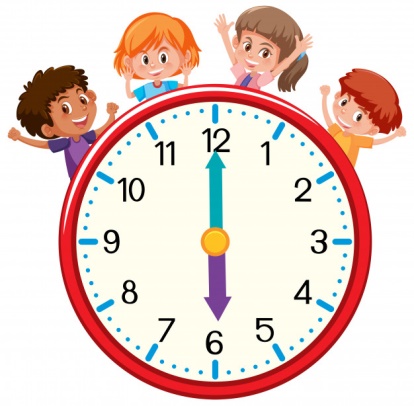 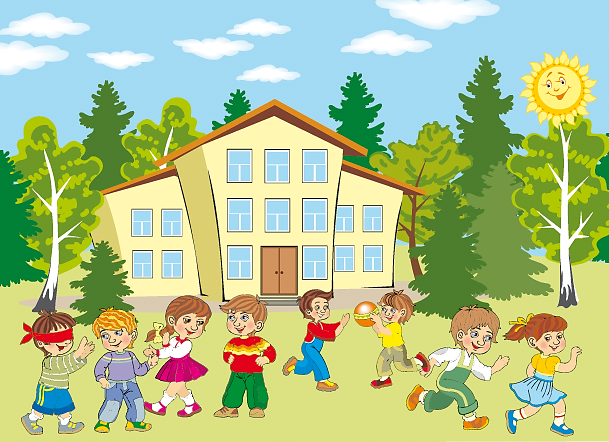 Підручник.
Сторінка
19
Перевіряю свої досягнення. Вмію…
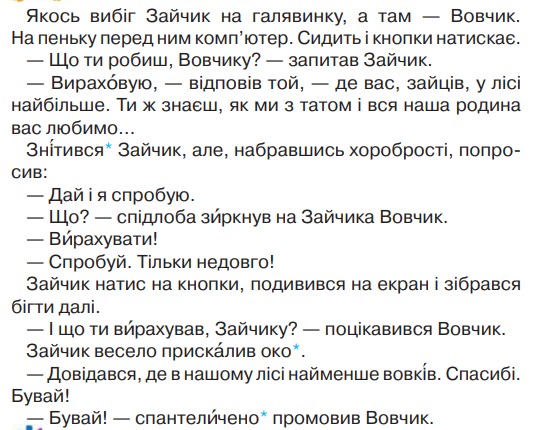 Знайти у змісті підручника потрібний твір.
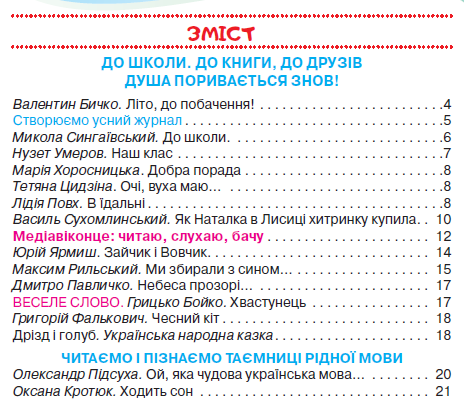 Розрізняти слова автора та дійових осіб.
Визначати в тексті зачин, основну частину і кінцівку.
Продовжити міркування за зразком:
    - небеса прозорі – небо високе, чисте;
    - листки, як зорі - … … … ;
    - зажурилась квітка - … … … .
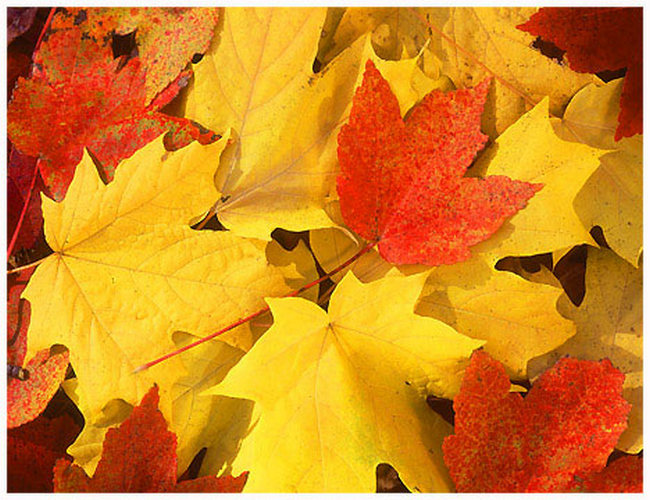 Підручник.
Сторінка
19
Перевіряю свої досягнення. 
Виявляю ставлення, почуття …
Мені сподобалось, як описано…
Я поділяю (не поділяю) думку про те, …
Я хочу більше дізнатися про…
Я хочу розповісти друзям, рідним про …
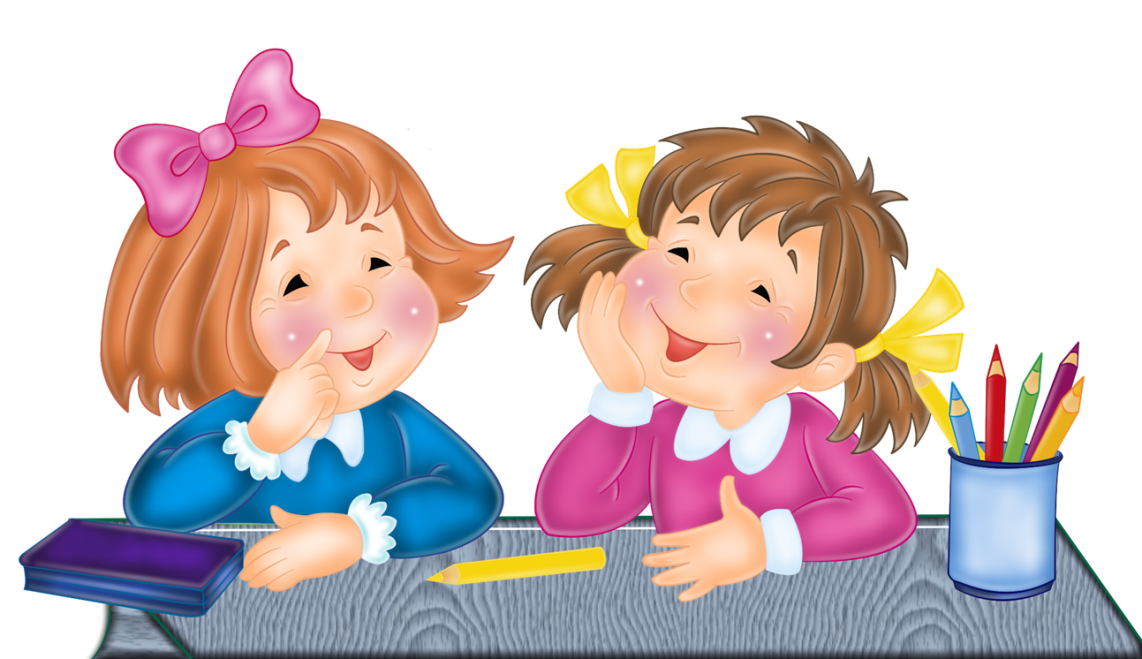 Підручник.
Сторінка
19
Вправа «Мікрофон»
З’єднай поняття з його визначенням.
Медіа
Інформація
Відомості, знання, які здобуваємо під час навчання, спілкування, спостереження.
Засоби, які зберігають і поширюють різну інформацію.
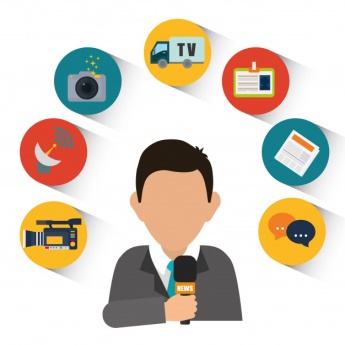 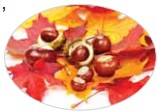 У якому вірші передано милування ранньою осінню? Хто автор вірша?
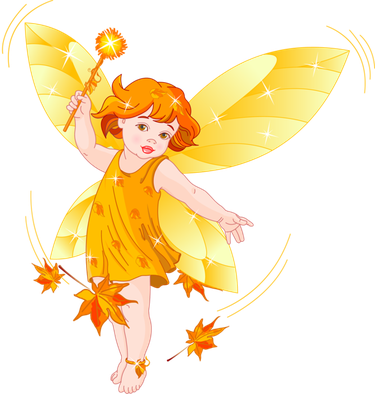 З якої казки це прислів'я: «Добре того вчити, хто хоче все знати».
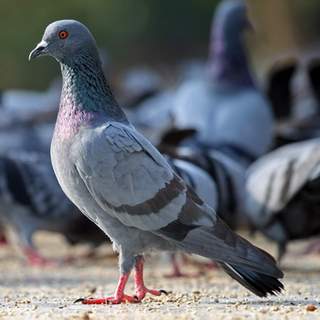 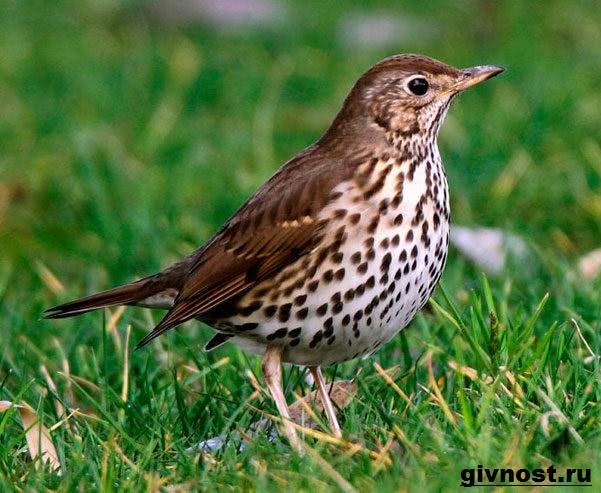 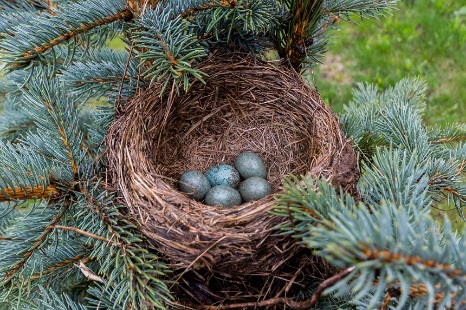 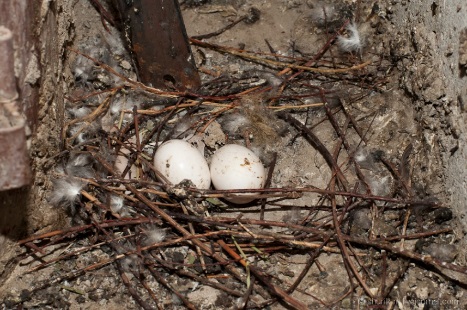 Пояснення домашнього завдання
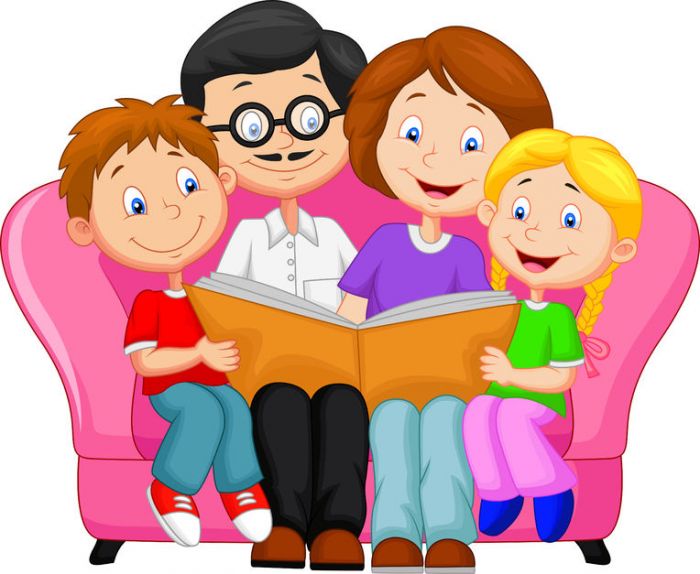 Намалюй ілюстрацію до твору з цього розділу, який тобі найбільше сподобався.
Рефлексія
Обери світлину з птахом, який найбільше відповідає твоєму настрою зараз. Поміркуй, чому.
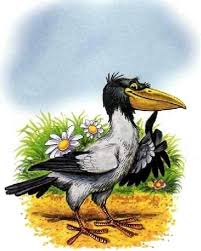 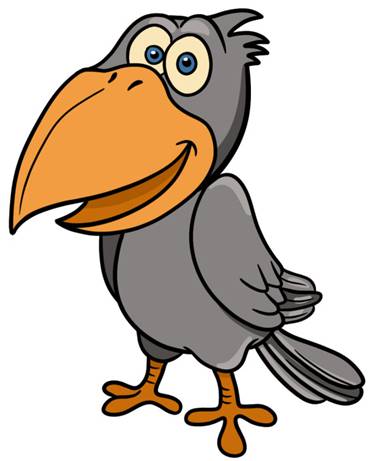 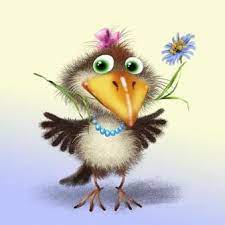 На уроці дуже сподобалось
На уроці не сподобалось
На уроці сподобалось